マーサズ・ヴィンヤード島の例から学ぶ
デフ・コミュニティとは?
ろう者の文化的集団

ろう文化という。
手話を基礎とし、聴覚でなく視覚、触覚を重視する生活文化を指す。

例えば人を呼ぶとき、
聴者の場合はどうやって呼ぶ?
ろう者の場合はどうやって呼ぶ?
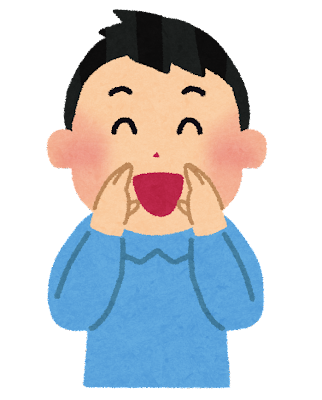 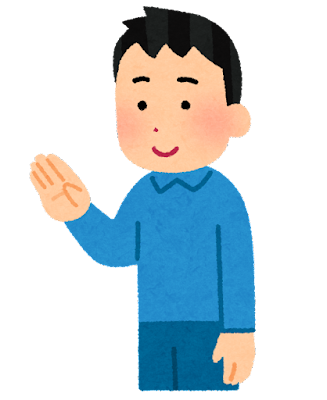 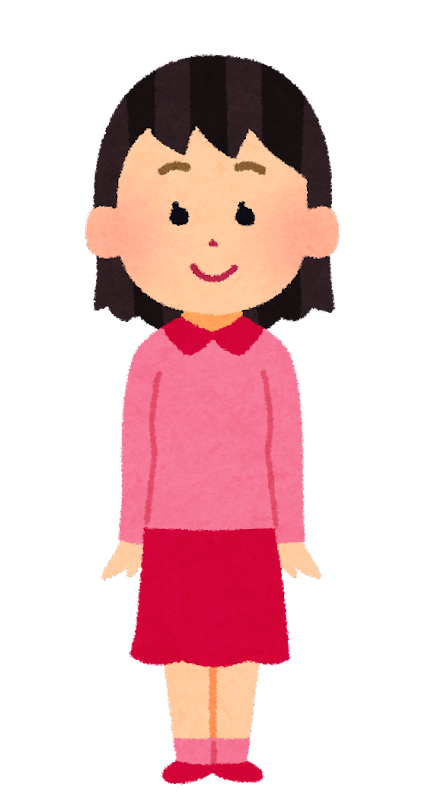 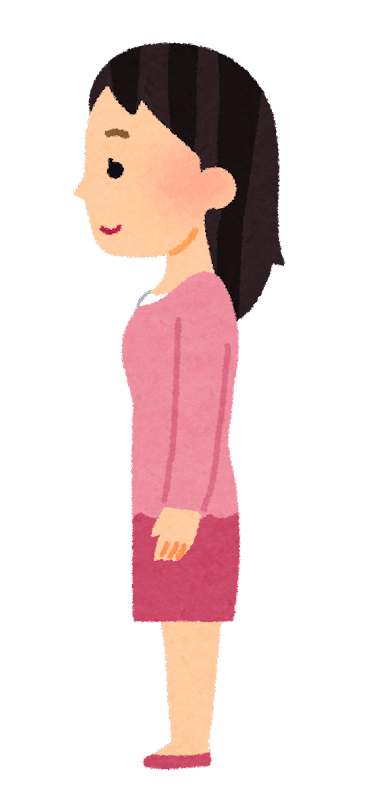 聴覚障害ってどういうことだろう?
マーサズ・ヴィンヤード島
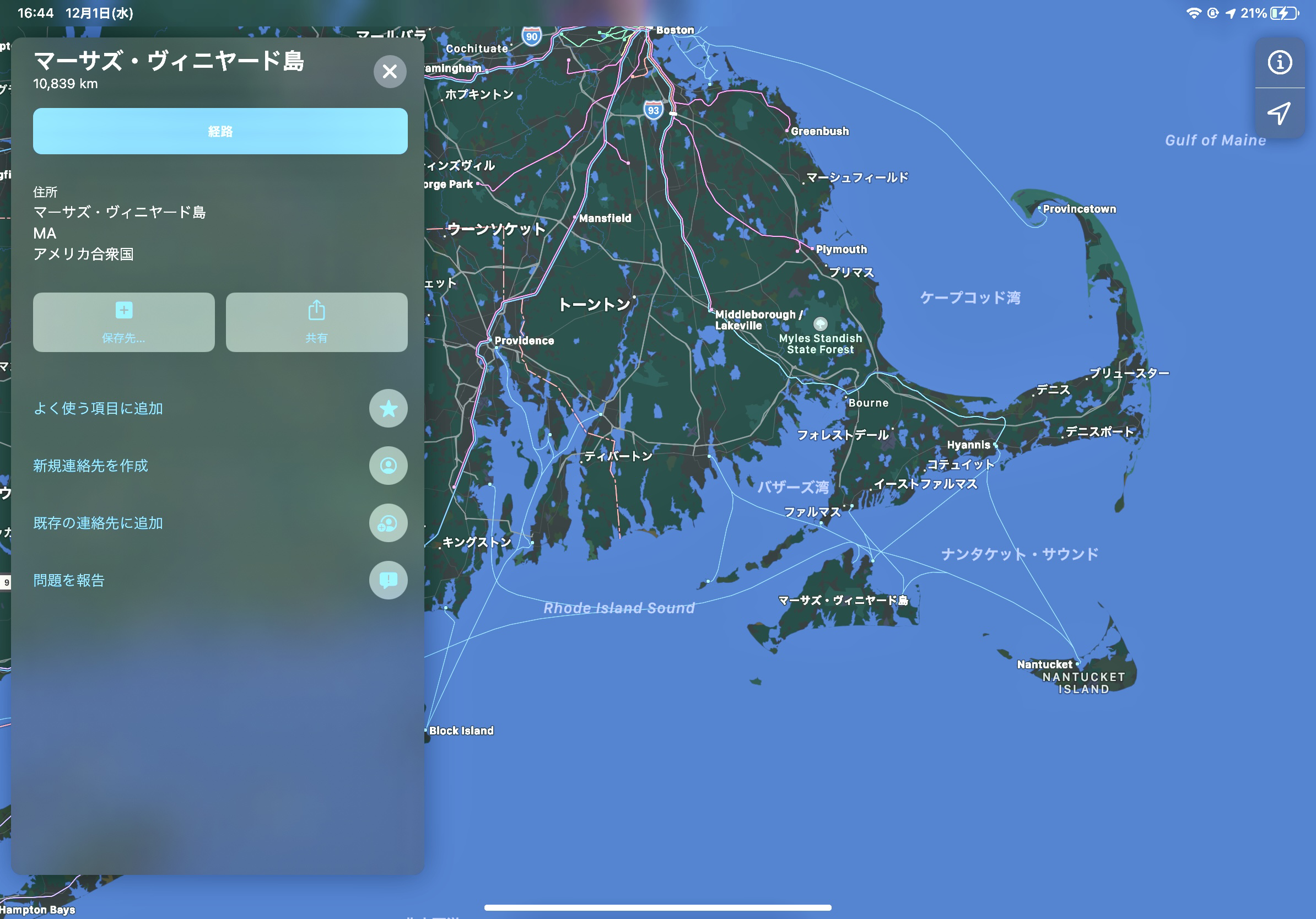 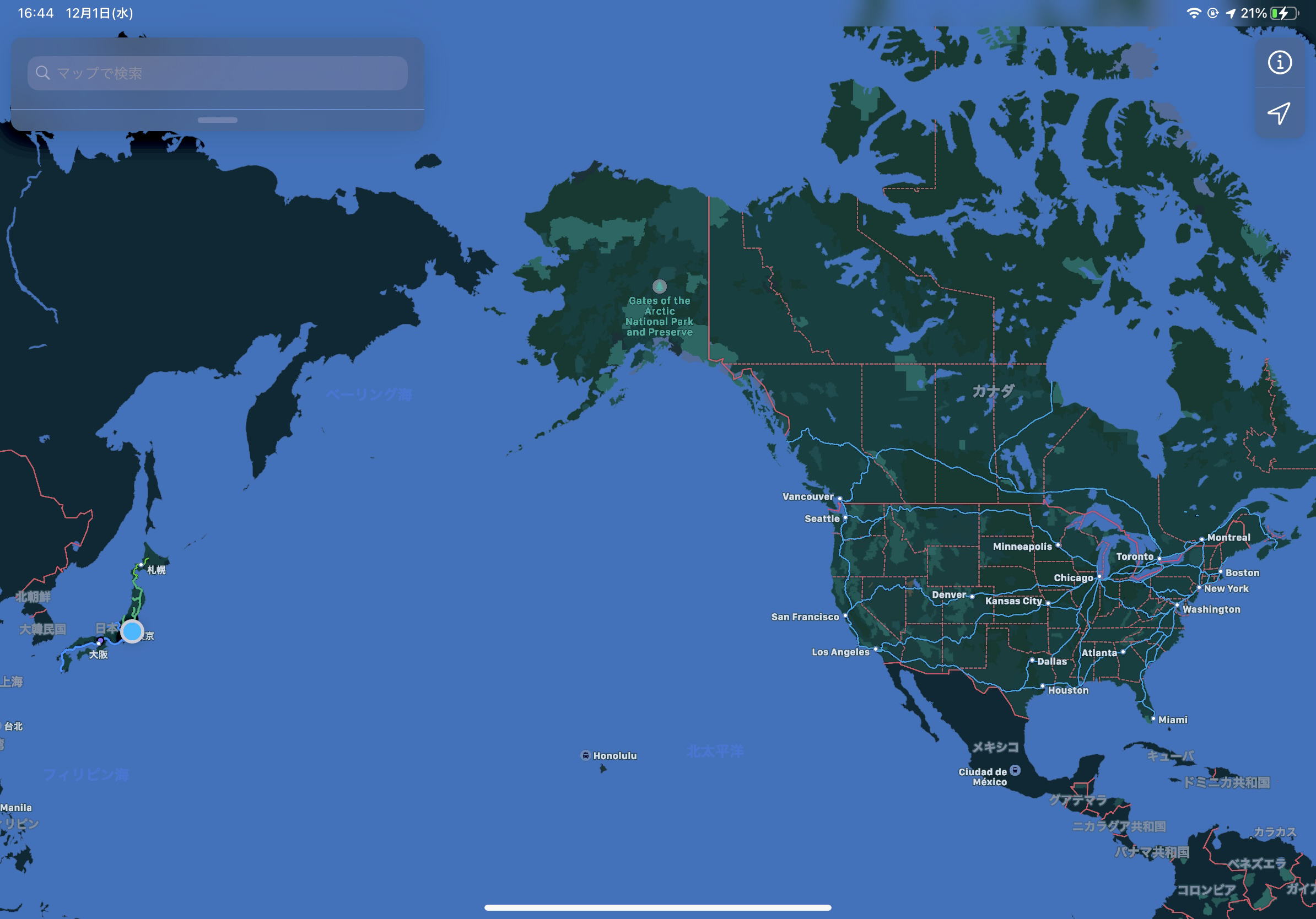 アメリカ合衆国
マサチューセッツ州デュークス郡
マーサズ・ヴィンヤード島
島では300年にわたり、遺伝性の聴覚障害が原因で先天性のろう者が多く生まれた。

約155人のうち1人がろう者。
(日本は約300人に1人)

ヴィンヤード島のある地区では
4人に1人もろう者がいたそう！
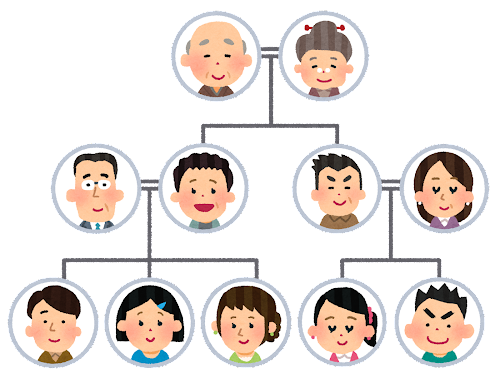 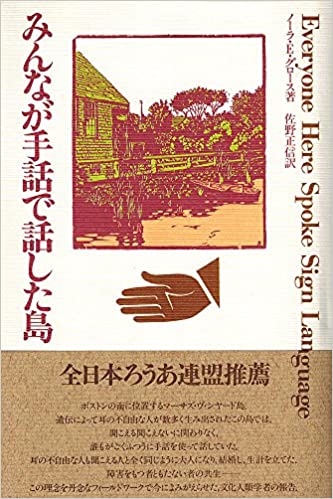 みんなが手話で話した島
ノーラ・E・グロースという人が、
マーサズ・ヴィンヤード島での
ろう者の生活などについて
島民にインタビューをして
まとめたことを書いた本。
もともと英語で書かれており、
のちに日本語に翻訳された。
あるインタビューのやりとり
もちろん、覚えていますとも。
二人とも腕っこきの漁師でした。
本当に腕のいい漁師でした。
アイゼイアとデイヴィッドについて、何か共通することを覚えていますか。
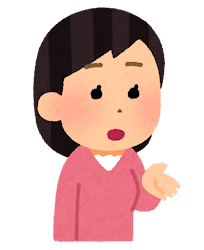 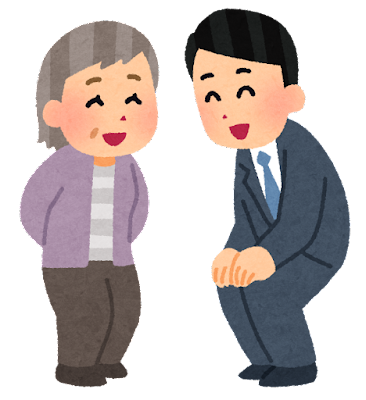 ノーラ
老婦人
あるインタビューのやりとり
そうそう、
いわれてみればその通りでした。
お二人とも耳が遠かったのです。
何ということでしょう。
すっかり忘れてしまうなんて。
ひょっとして、二人とも耳がきこえなかったのではありませんか。
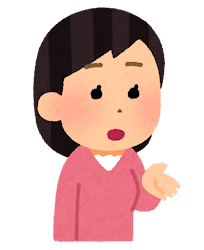 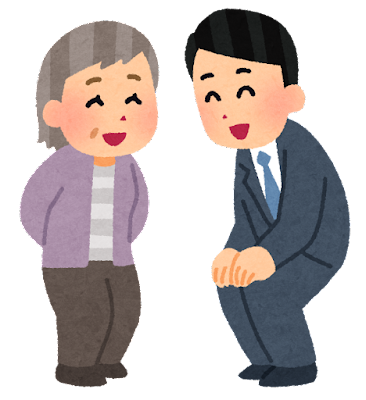 ノーラ
老婦人
どうして老婦人は2人がろう者であることを忘れてしまったのだろう?
A． ろう者が多すぎて、島民はみんな、英語と一緒に手話を覚えるのが当たり前だった。
聴覚障害がなくても、あっても、手話で何でも話せるのだから、島民にとって、誰がろう者かどうかなんて、まったく気にすることではなかったのだ。
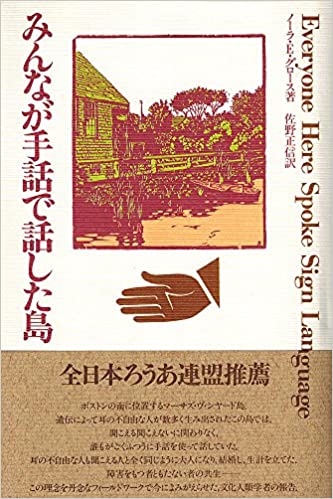 ろう者に対する島民の考え
はたからは、とてもつんぼには見えませんでした。
あの辺りの住民は、まるで空気のように、
特別どうこうと意識してなかったのです。(p110)

何人かが集まっていて、その中にろう者がいるとき、
そのろう者は話し合いの輪に加わるのも、
冗談や話題についていくのも、まったく意のままにできました。
いつも一座にとけ込み、仲間はずれになることなど、
いっさいなかったのです。(p128)
【キーワード】マジョリティとマイノリティ
集合
日本の場合

外国人
障害者
LGBT
・
・
・
数が多い
数が少ない
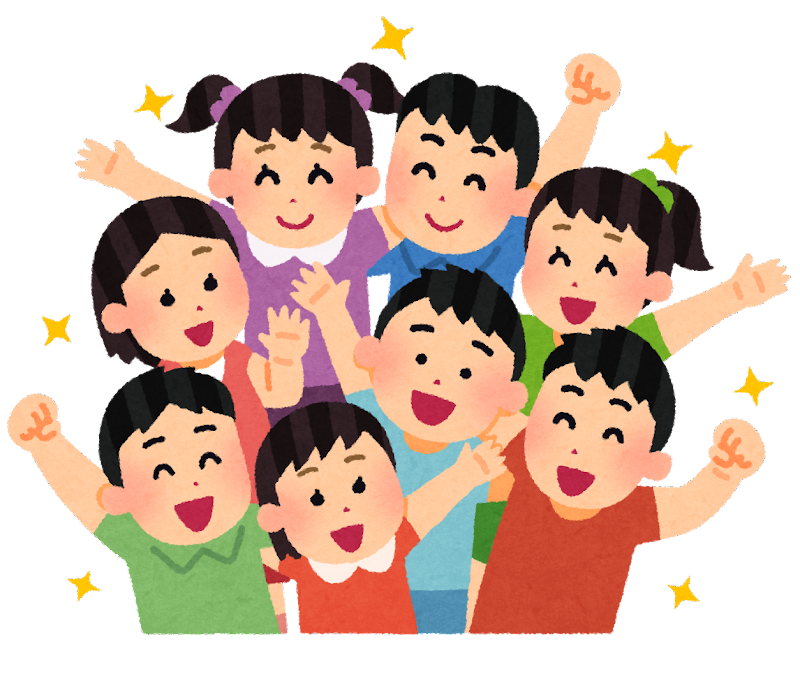 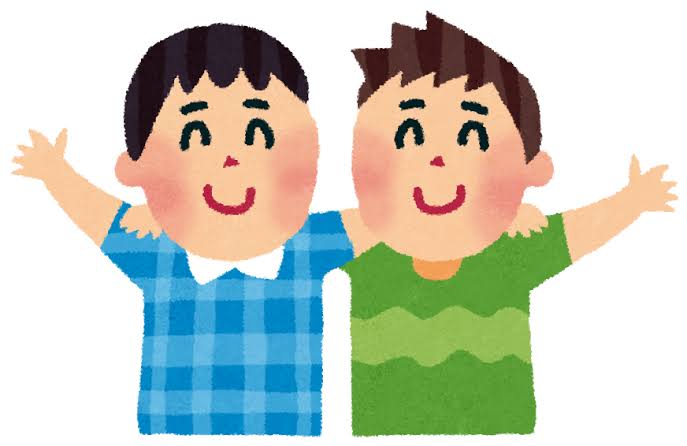 マジョリティ
マイノリティ
聴覚障害者はマジョリティ?マイノリティ?
聴覚障害ってどういうことだろう?もう一度考えてみよう。
【キーワード】 マジョリティとマイノリティ
ヴィンヤード島から引き出すことのできるもっとも重要な教訓は、
共同体が障害者を受け容れる努力をおしまなければ、障害者は
その共同体有益な一般構成員になり得るということであろう。
万人に適応するために、社会は多少なりとも、
自発的に変わっていかなければならないのである。 (p226)
↓
ヴィンヤード島の例から学べることは、
「社会が障害者を受け入れようと努力すれば、
障害者は社会に役立つ1人になることができる」ということである。
多くの人と一緒に暮らすために、
社会は自分から変わっていこうとすることが大切。
【自分の考えを書いてみよう！】
作成：下森 めぐみ （2021年）
編集：筑波技術大学ろう者学教育コンテンツ開発取組担当